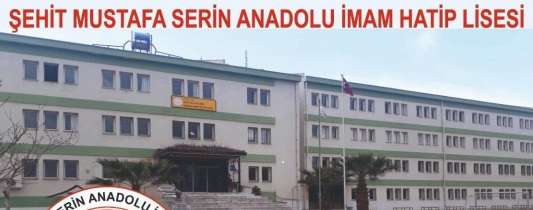 İLETİŞİM BİLGİLERİAdres :Kurtuluş Mah. 242. Sk. Şht.Mustafa Serin Anadolu İmam Hatip Lisesi Sitesi                     No: 9 Salihli / MANİSATel      :02367152324Web Sayfası :http://smserinaihl.meb.k12.tre-posta: 762212@meb.k12.gov.tr
TARİHÇE
Okulumuz 2016 Hain girişimin ardından, 2016 2017 Eğitim Öğretim yılında, Barış Mahallesindeki hizmet binasında eğitim-öğretim hayatına başlamıştır. 
2019-2020 eğitim öğretim yılında ise şimdiki hizmet binası olan kurtuluş mah. 242. sk.taki hizmet binasına taşınarak, eğitim öğretim hayatına devam etmektedir.
Mİsyonumuz
Öğrencilerimizin çalışkan, milli ve manevi değerlere bağlı, ilkeli ,dürüst, etik değerler çerçevesinde mesleki açıdan topluma örnek olan, yardımsever, kendini ve toplumu geliştirmeyi hedefleyen lider özellikli bireyler olmasını sağlamaktır.
vİzyonumuz
Tüm öğrencilerimizi akademik, sosyal, kültürel ve mesleki açılardan örnek bireyler olarak, toplumsal örf, adet ve geleneklerimiz ışığında çağdaş değerleri harmanlayan, erdemli, adaletli bireyler yetiştiren, çalışanı mutlu, öğrencileri umutlu bir  eğitim kurumu olmak.
OKULUMUZ HAKKINDA BİLGİLER
Öğretmen :30
 Öğrenci :210
 Derslik :25
 Çok Amaçlı Salon :1
 Spor Salonu :1
 Kütüphane :1
 Yemekhane :1
 Revir:1
 Pansiyon:1
OKULUMUZDA EĞİTİM-ÖĞRETİM VERİLEN ALANLAR
Okulumuzda; 
SAYISAL
EŞİT AĞIRLIKLI ve
SÖZEL 
bölümler diye ifade edilen alanlarda eğitim öğretim yapılmaktadır.
FAALİYETLERİMİZ
Eğitim Faaliyetlerimiz
Sosyal ve Kültürel Faaliyetlerimiz
Proje faaliyetlerimiz
Sportif faaliyetlerimiz
EĞİTİM FAALİYETLERİMİZ
Okul hizmet binamızda Anadolu İmam Hatip programları uygulanmakta olup, halen 3 adet 9. sınıf,  2 adet 10.sınıf, 2 adet 11 sınıf ve 3 adet 12 sınıf  olmak üzere toplan 10 şube ve 210 öğrenci ile eğitim öğretim faaliyetine devam etmektedir.
Ayrıca 150 kapasiteli pansiyonumuzla okulumuz haricinde bölge okullarına da hizmet vermekteyiz.
EĞİTİM FAALİYETLERİMİZ
Orta Öğretim ve Din öğretimi Genel Müdürlü programlarının yanı sıra eğitim alanında çeşitli faaliyetler yürütmekteyiz.
Destekleme ve yetiştirme kurslarımız,
TYT ve AYT kurlarımız
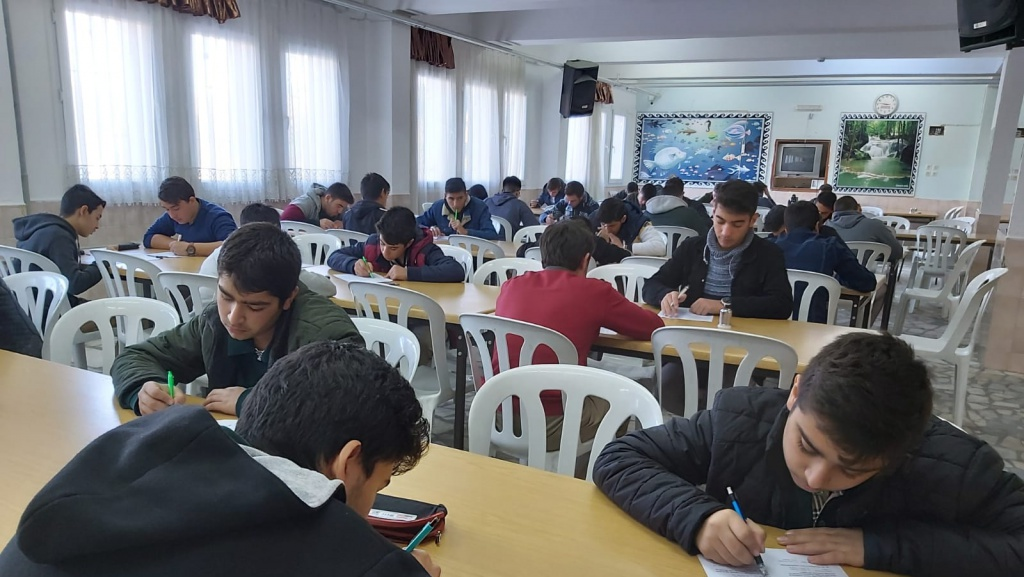 EĞİTİM FAALİYETLERİMİZ
Deneme sınavlarımız her şartta devam etmektedir.
Pandemi döneminde bile okul veli buluşmalarını gerçekleştirdik.
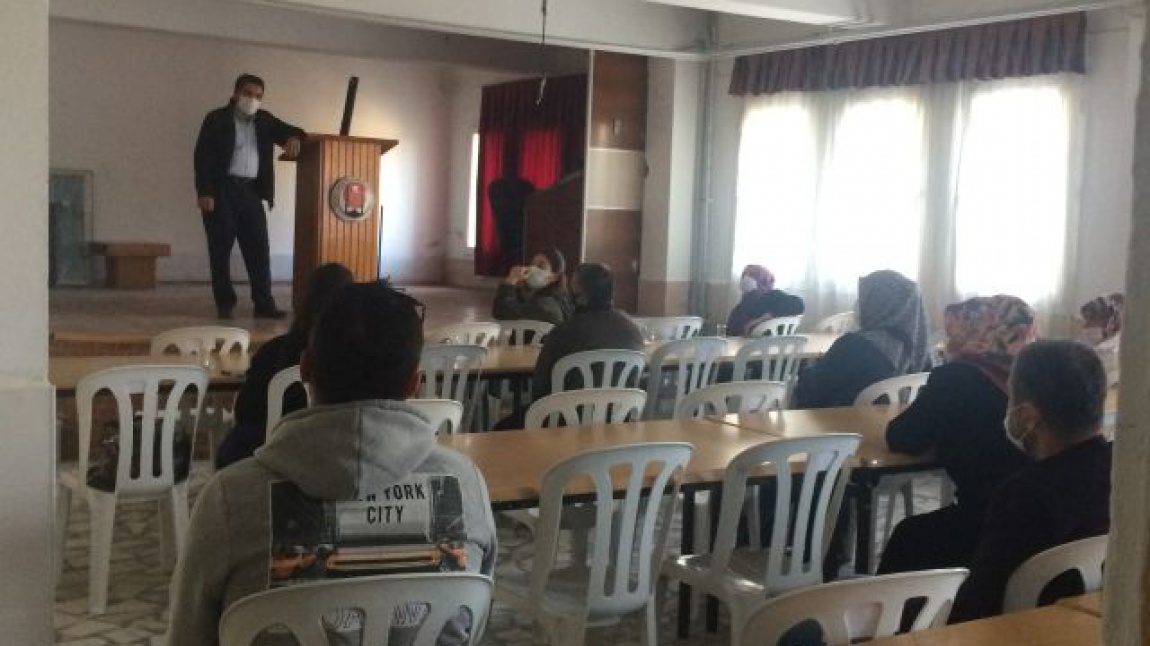 EĞİTİM FAALİYETLERİMİZ
Mesleki Eğitim faaliyetleri kapsamında uygulama camiimizde öğrencilerimizin faaliyetleri devam etmektedir.
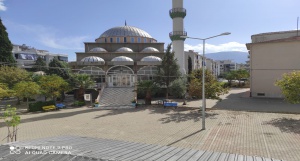 EĞİTİM FAALİYETLERİMİZ
Ayrıca öğrencilerimizin boş zamanlarını değerlendirecek, eğlenceli vakit geçirecek, streslerini atacak, düşünüp tasarlayıp, yapacakları 1 adet atölyemiz mevcuttur.
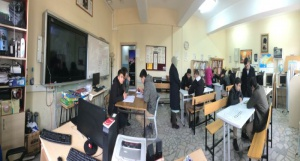 SOSYAL-KÜLTÜrel FAALİYETLERİMİZ
Kültürel Faaliyetlerimizden bazıları
«SECCADEM BENİ ÖZLER» konferansımız,
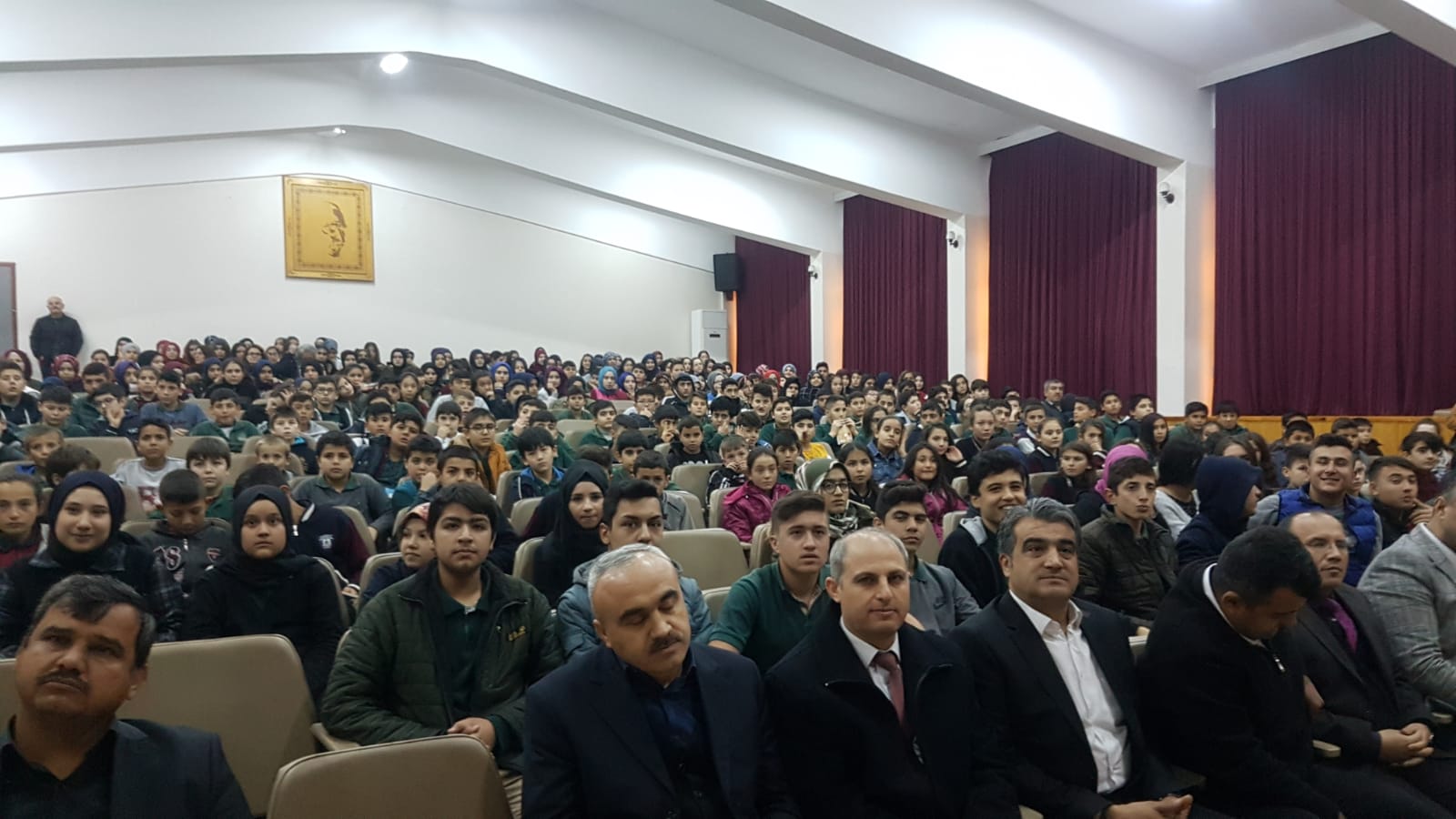 SOSYAL-KÜLTÜrel FAALİYETLERİMİZ
Hz. Yusuf’ un hayatı seminerimiz
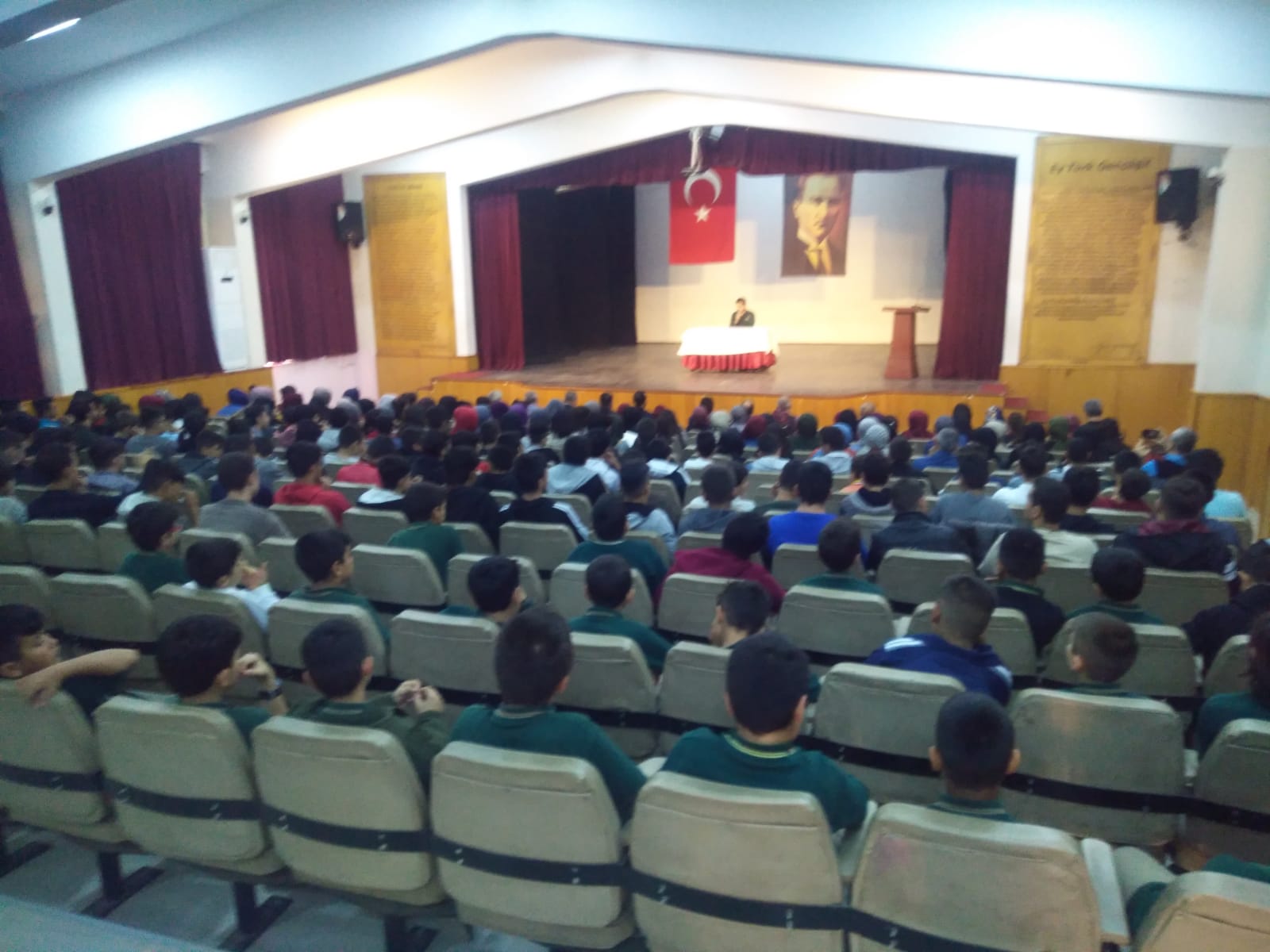 KÜLTÜrel FAALİYETLERİMİZ
Doç.Dr. Ziya ŞEN’ in konuşmacı olarak katıldığı «İmam Hatipler» konulu konferansımız bazı kültürel çalışmalarımızdır.
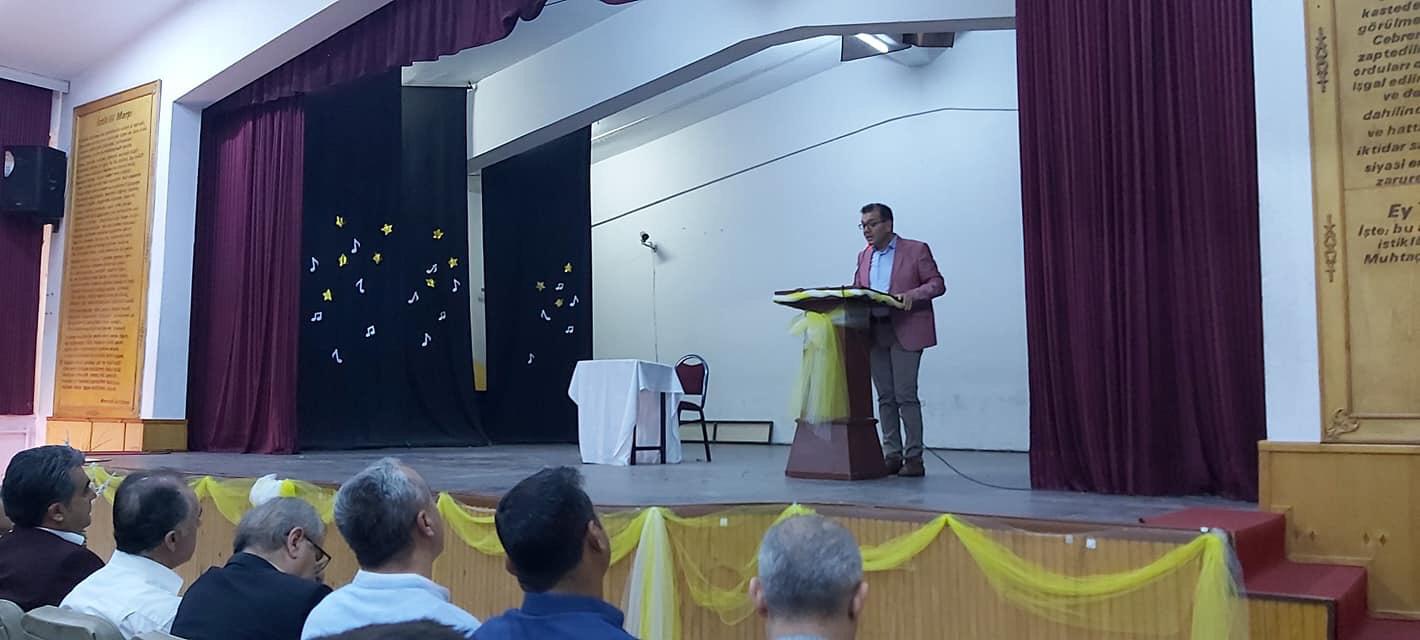 SOSYAL-KÜLTÜrel FAALİYETLERİMİZ
Sık sık öğrencilerimize yönelik moral-motivasyon etkinlikleri düzenlemekteyiz.
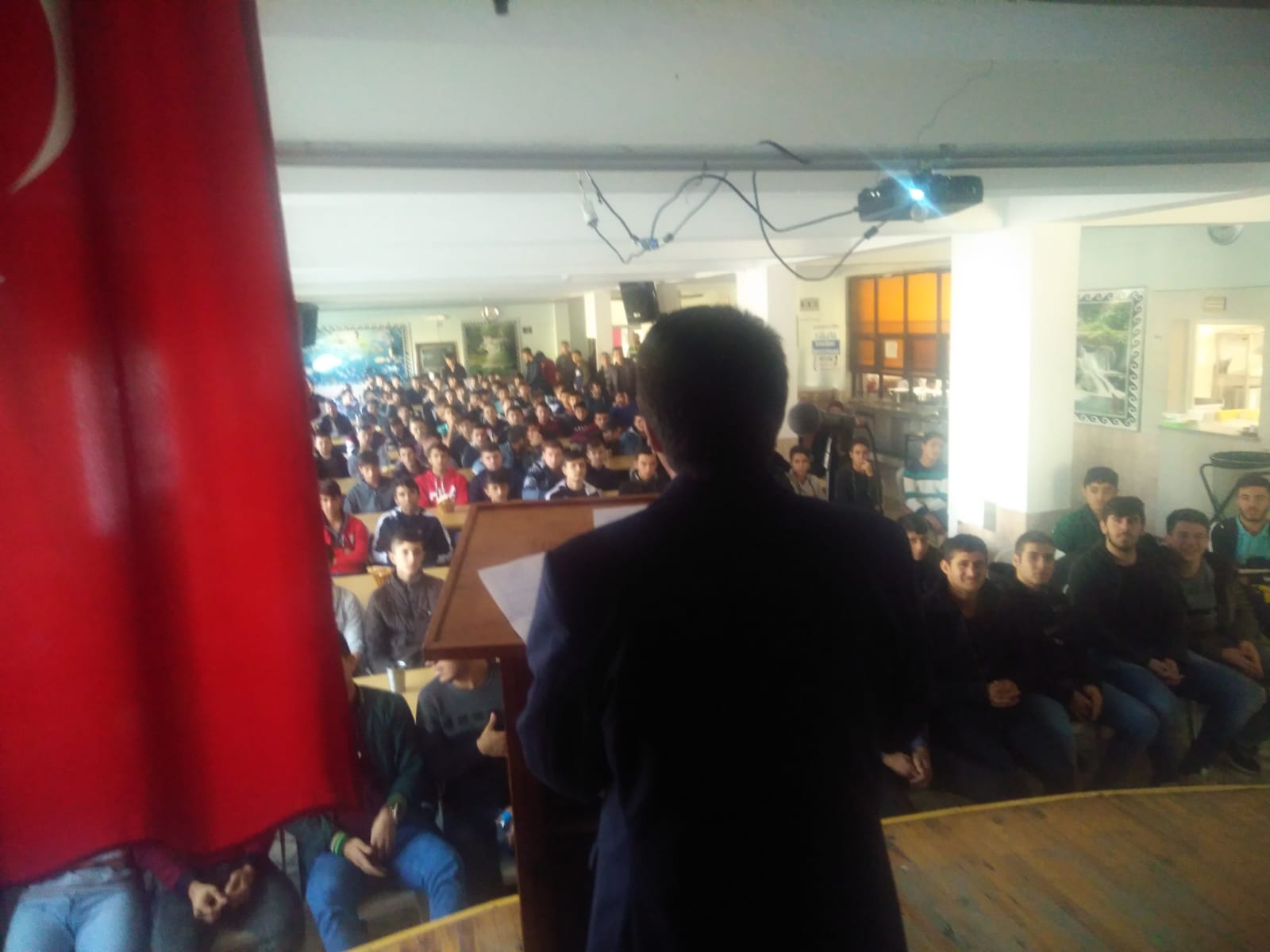 SOSYAL-KÜLTÜrel FAALİYETLERİMİZ
Sık sık öğrencilerimize yönelik moral-motivasyon etkinlikleri düzenlemekteyiz.
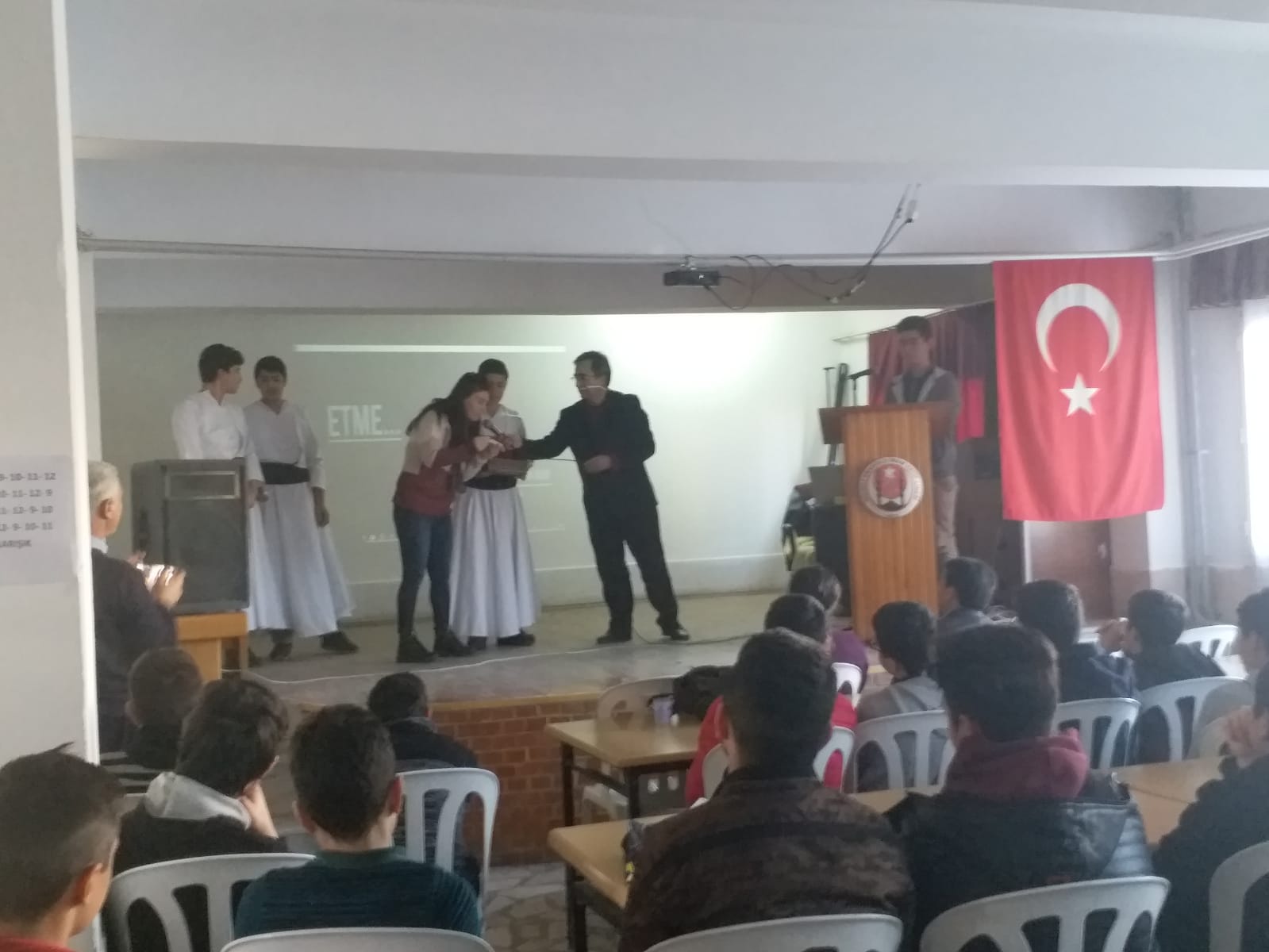 SOSYAL-KÜLTÜrel FAALİYETLERİMİZ
Sık sık öğretmenlerimizle doğa gezileri yapmaktayız.
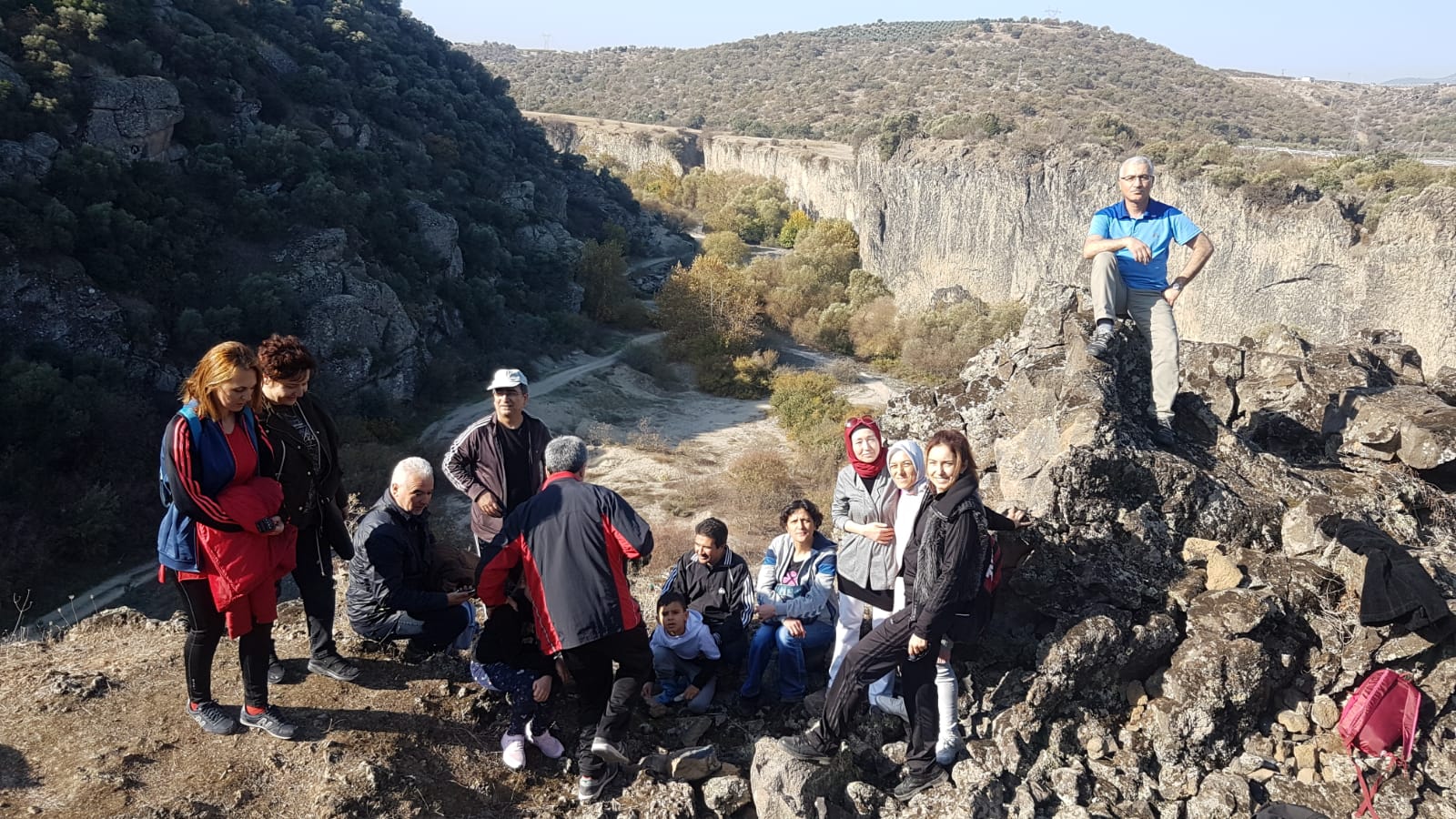 SOSYAL-KÜLTÜrel FAALİYETLERİMİZ
Doğaya saygı kapsamında çeşitli ağaç dikme etkinlikleri gerçekleştirdik.
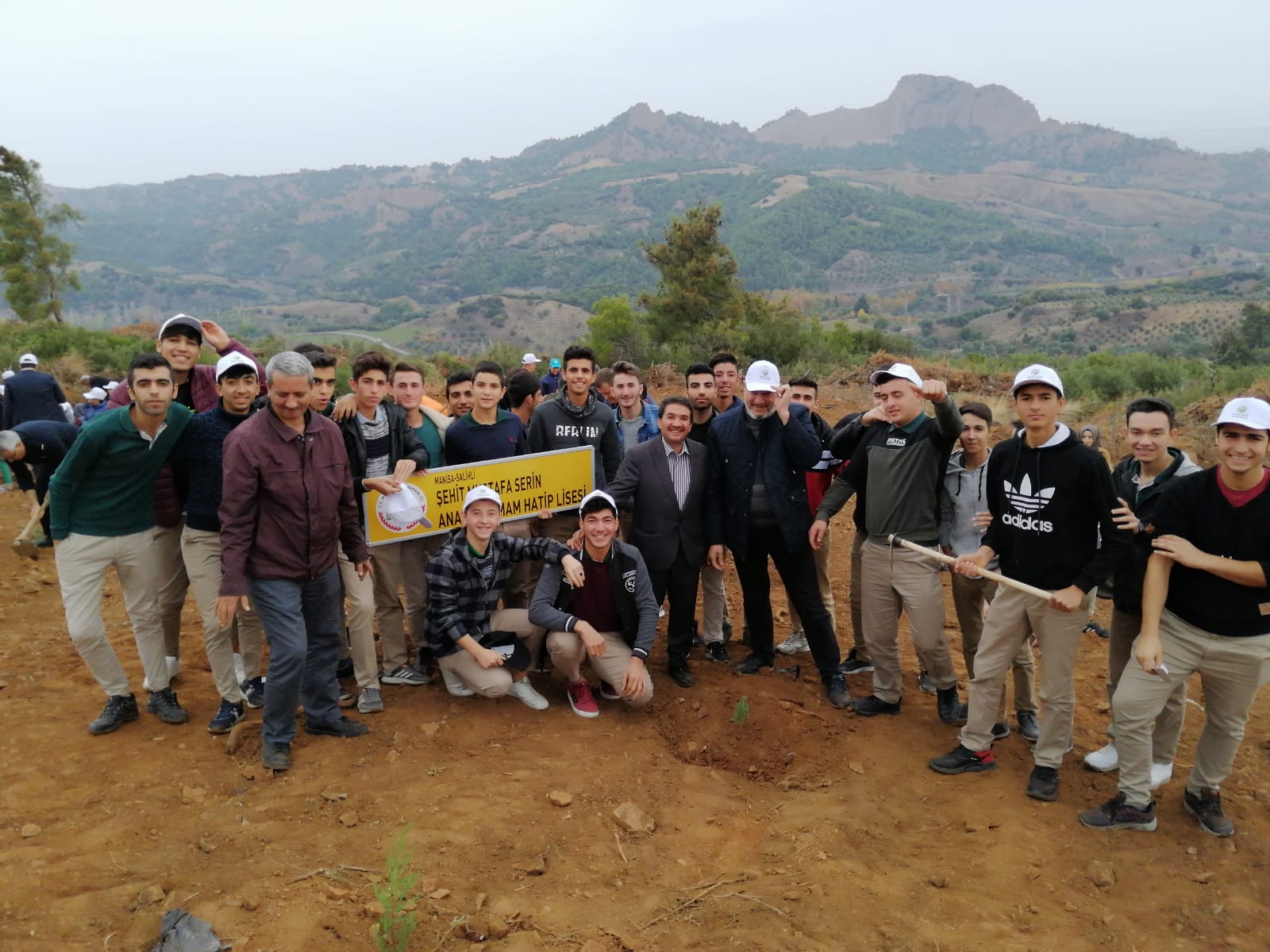 SOSYAL-KÜLTÜrel FAALİYETLERİMİZ
Pansiyon Bahçemiz
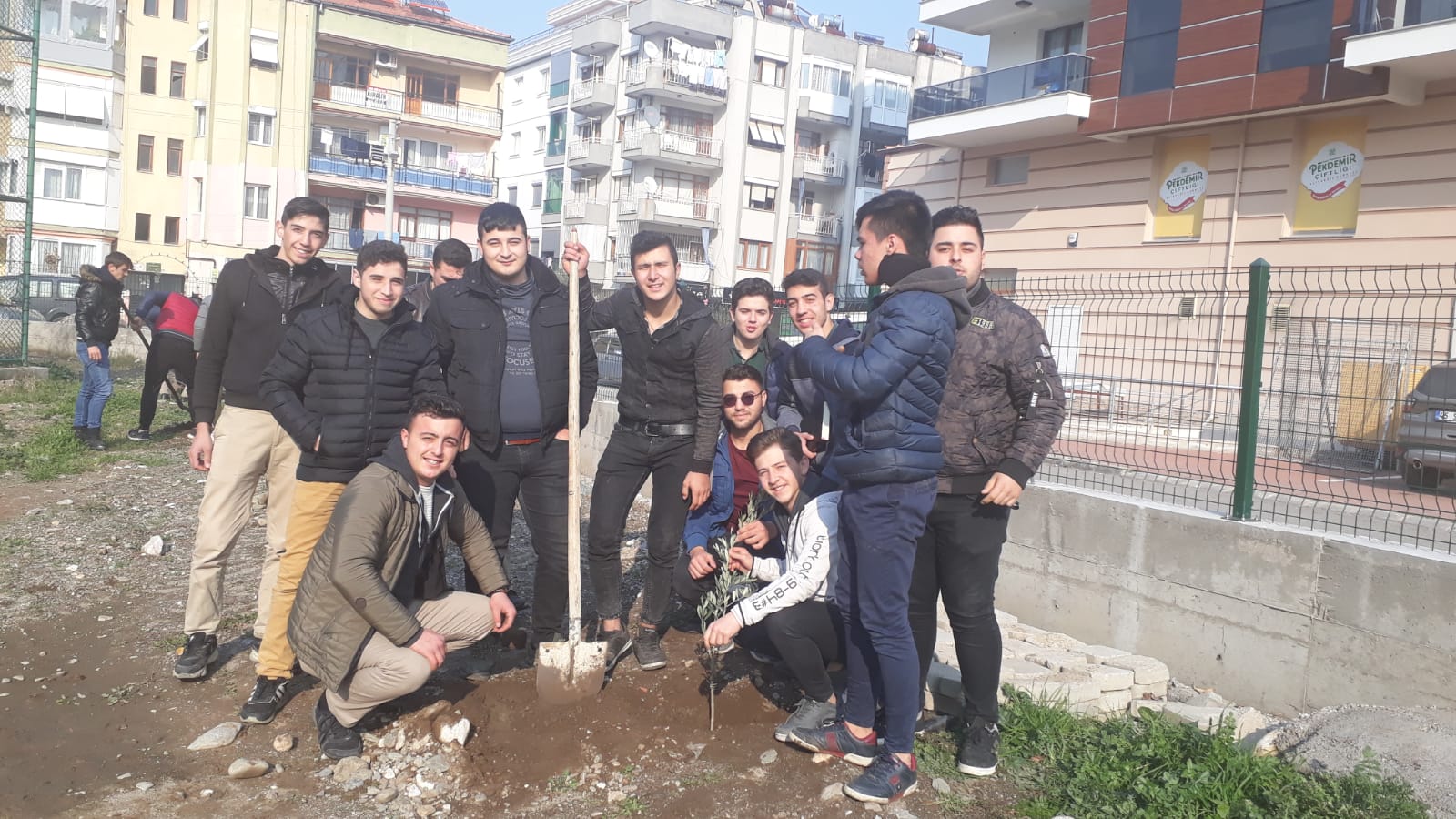 SOSYAL-KÜLTÜrel FAALİYETLERİMİZ
Okul Bahçemizde
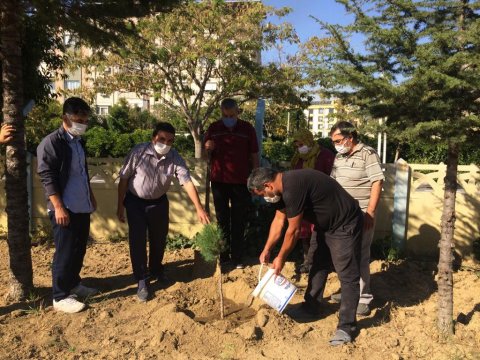 SOSYAL-KÜLTÜrel FAALİYETLERİMİZ
Doğa gezilerimizde, doğaya saygı diyerek çevre temizliği gerçekleştik.
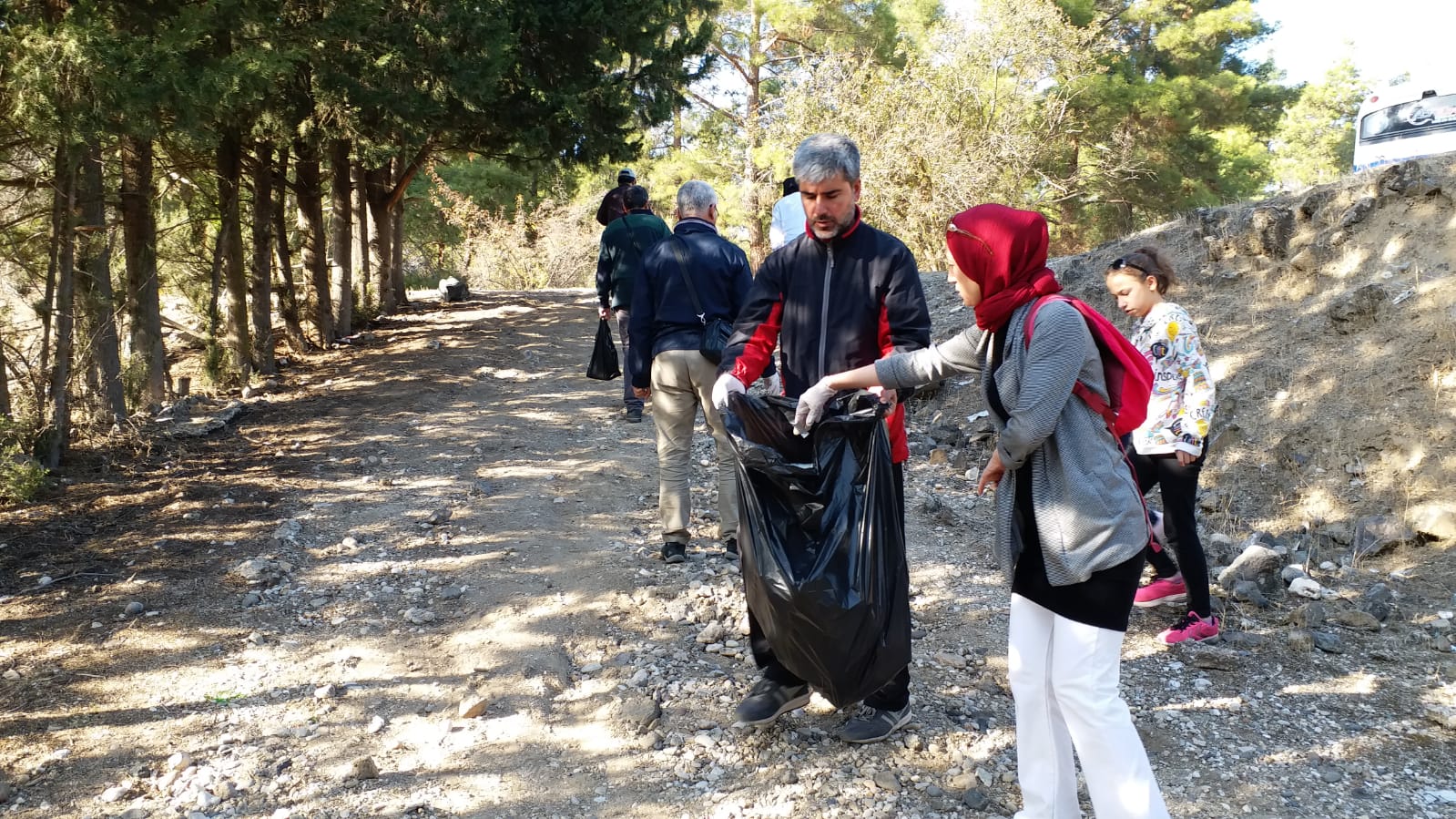 SOSYAL-KÜLTÜrel FAALİYETLERİMİZ
Doğa gezilerimizde, doğaya saygı diyerek çevre temizliği gerçekleştik.
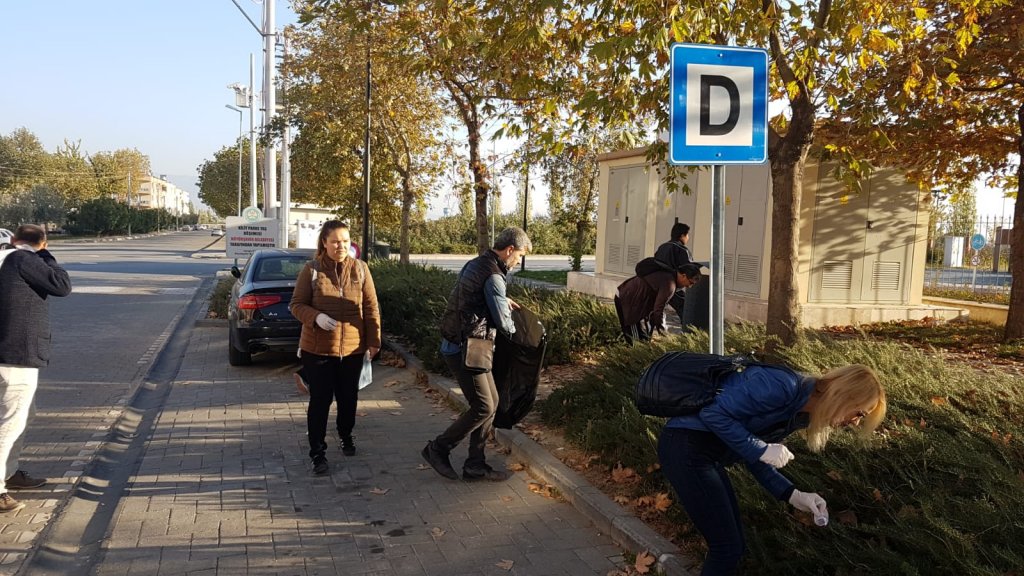 SOSYAL-KÜLTÜrel FAALİYETLERİMİZ
Öğretmenlerimizle sık sık dayanışma-kaynaşma etkinlikleri düzenlemekteyiz.
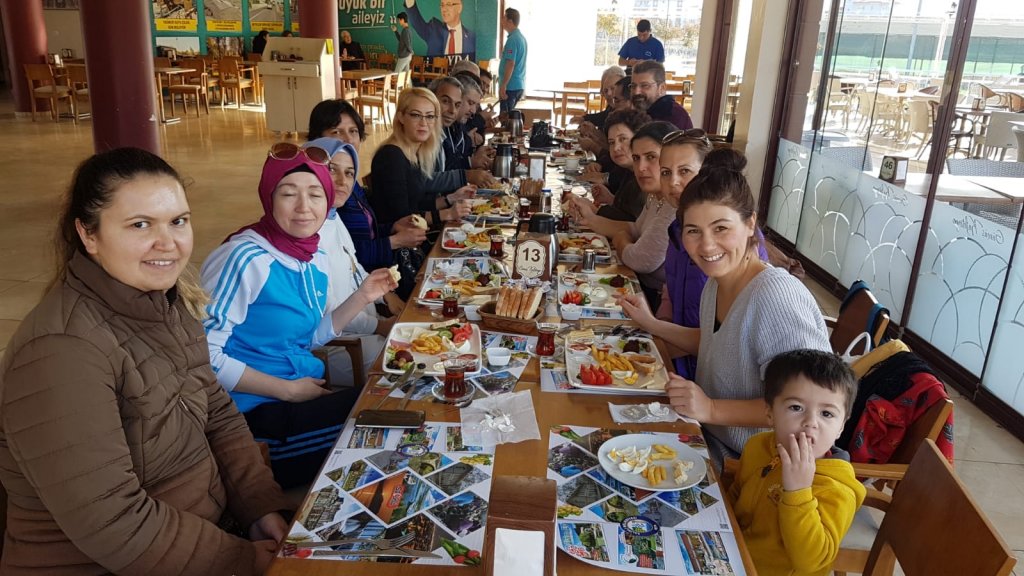 SOSYAL-KÜLTÜrel FAALİYETLERİMİZ
Kahvaltı etkinliklerimizden
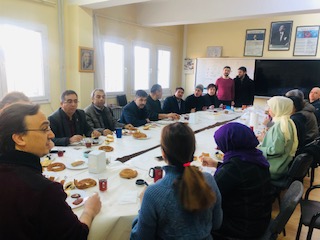 SOSYAL-KÜLTÜrel FAALİYETLERİMİZ
Serbest etkinliklerimizden
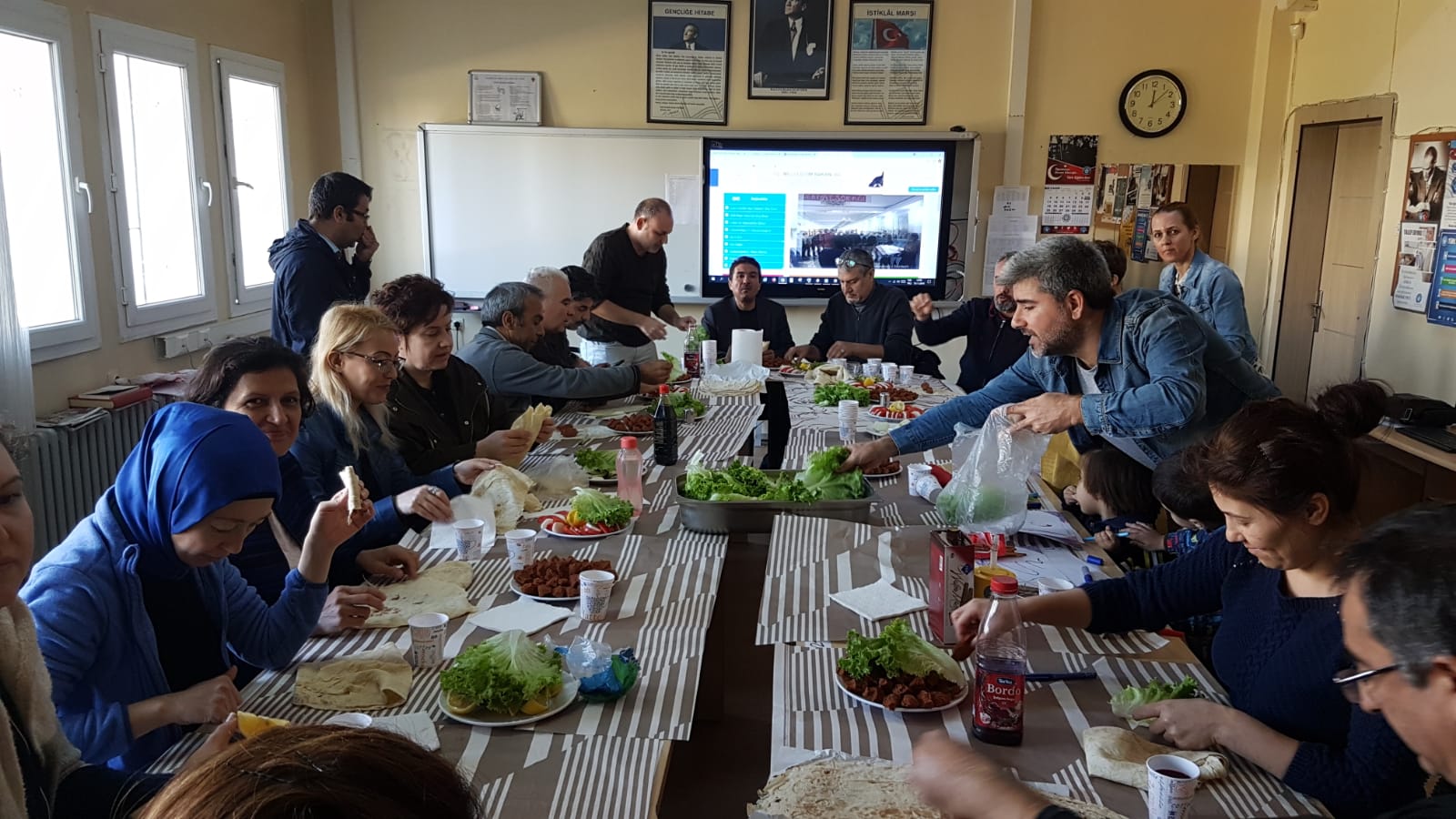 SOSYAL-KÜLTÜrel FAALİYETLERİMİZ
Öğrencilerimize aile sıcaklığını ortamı yaratmaya çalışıyoruz
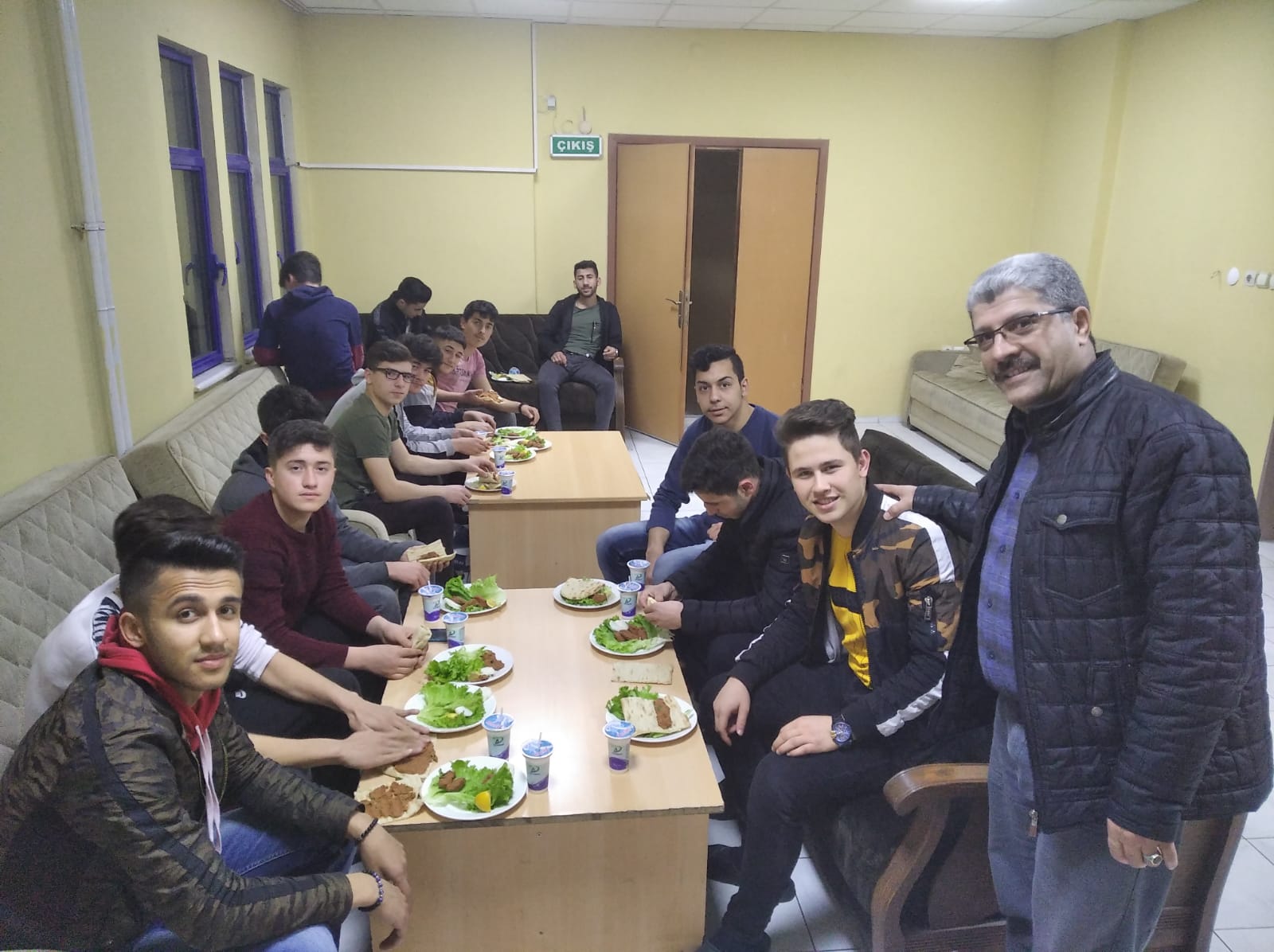 SOSYAL-KÜLTÜrel FAALİYETLERİMİZ
Kurs Öğrencilerimizle Etkinlikler
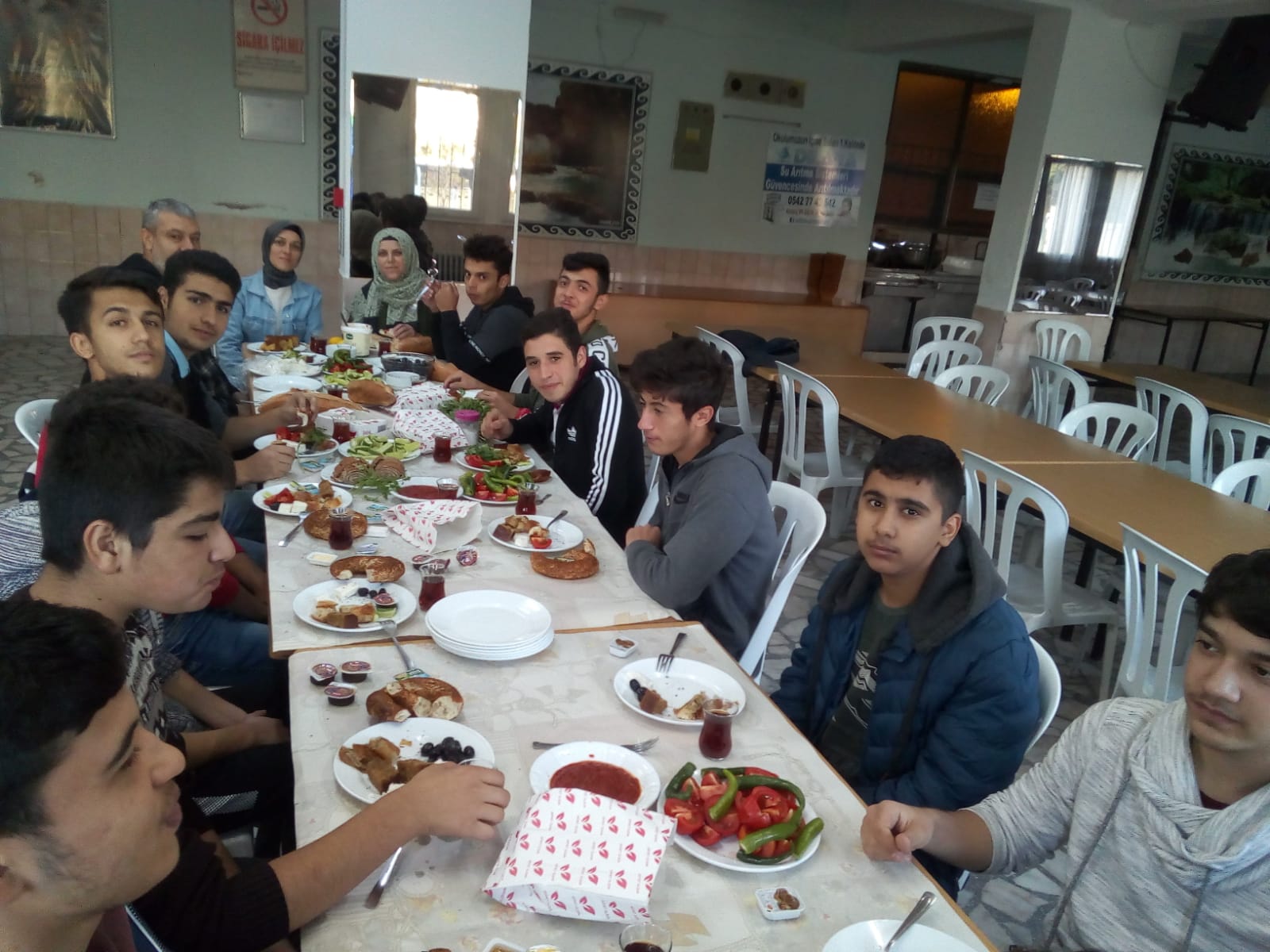 PROJELERİMİZ
Erasmus projesi kapsamında Bulgaristan, Romanya, Polanya, Portekiz ve İtalya ile birlikte çeşitli projelere katıldık.
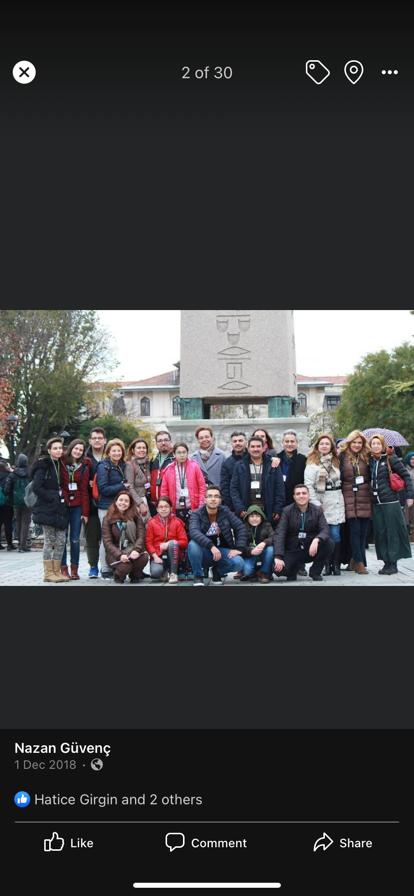 PROJELERİMİZ
Erasmus projesi kapsamında Bulgaristan, Romanya, Polanya, Portekiz ve İtalya ile birlikte çeşitli projelere katıldık.
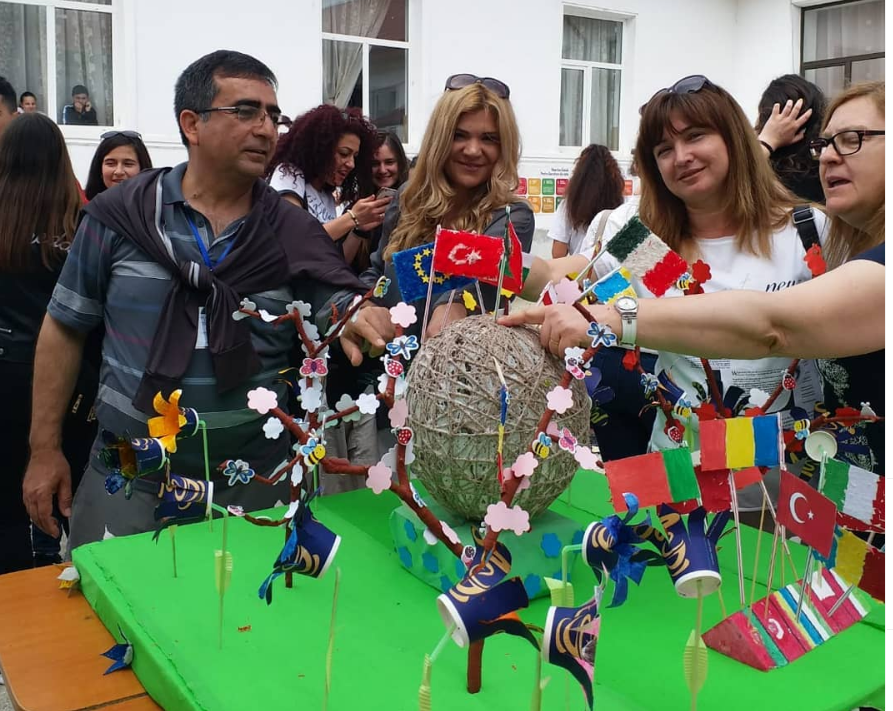 PROJELERİMİZ
Spora evet, şiddete hayır diyerek, «Tam isabet» adlı okçuluk projesi uyguladık.
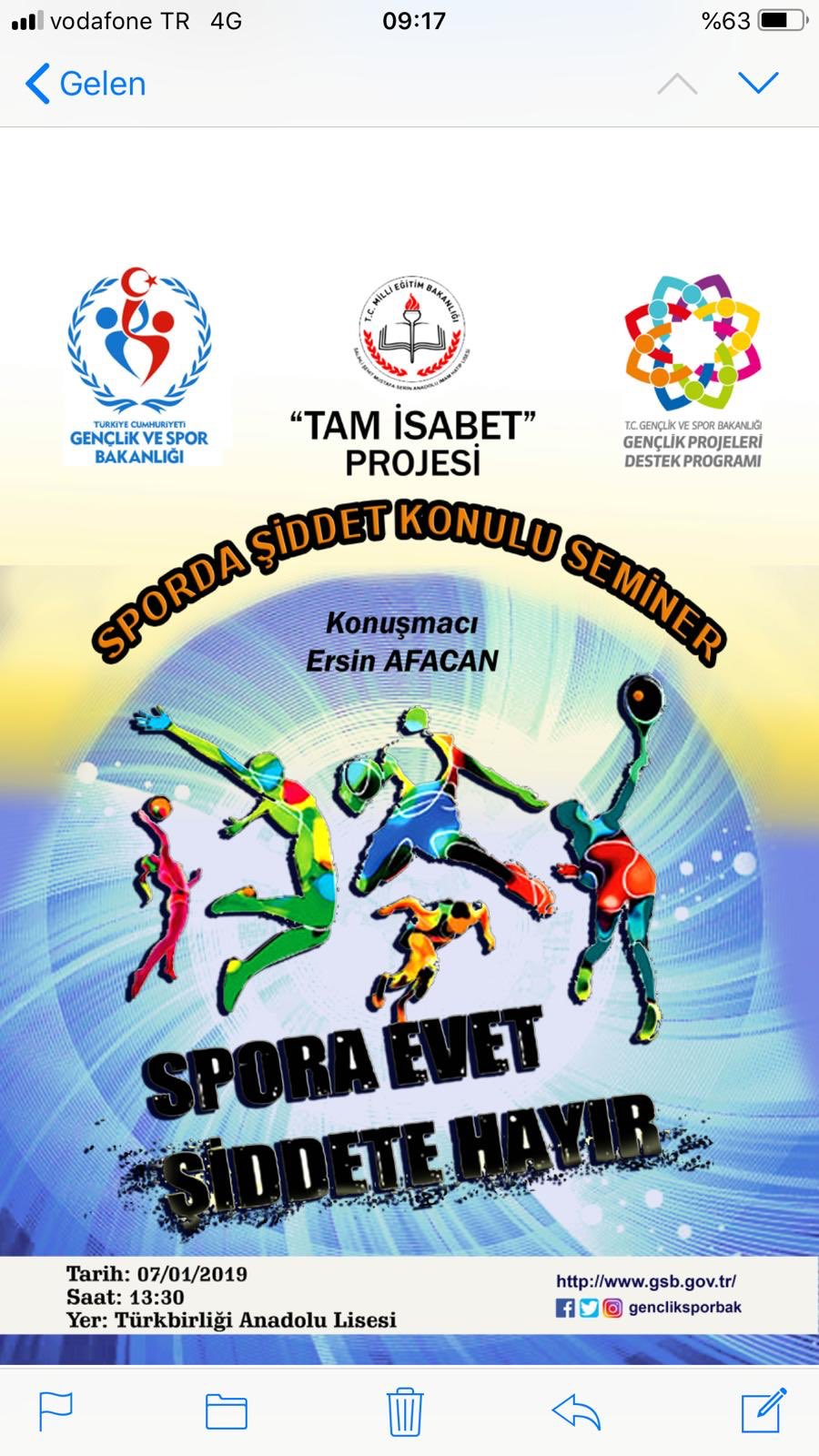 PROJELERİMİZ
Spora evet, şiddete hayır diyerek, «Tam isabet» adlı okçuluk projesi uyguladık.
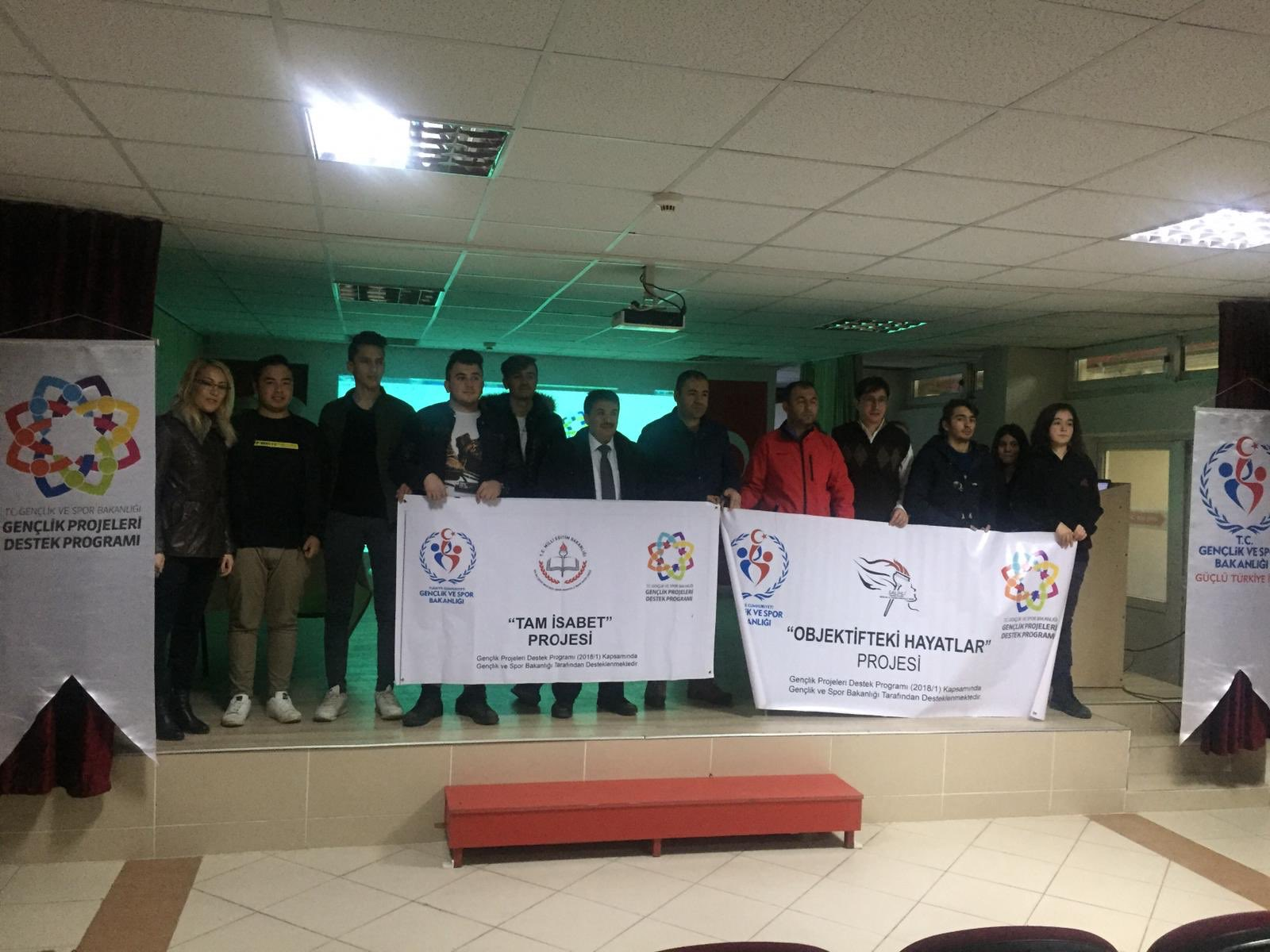 PROJELERİMİZ
Spora evet, şiddete hayır diyerek, «Tam isabet» adlı okçuluk projesi uyguladık.
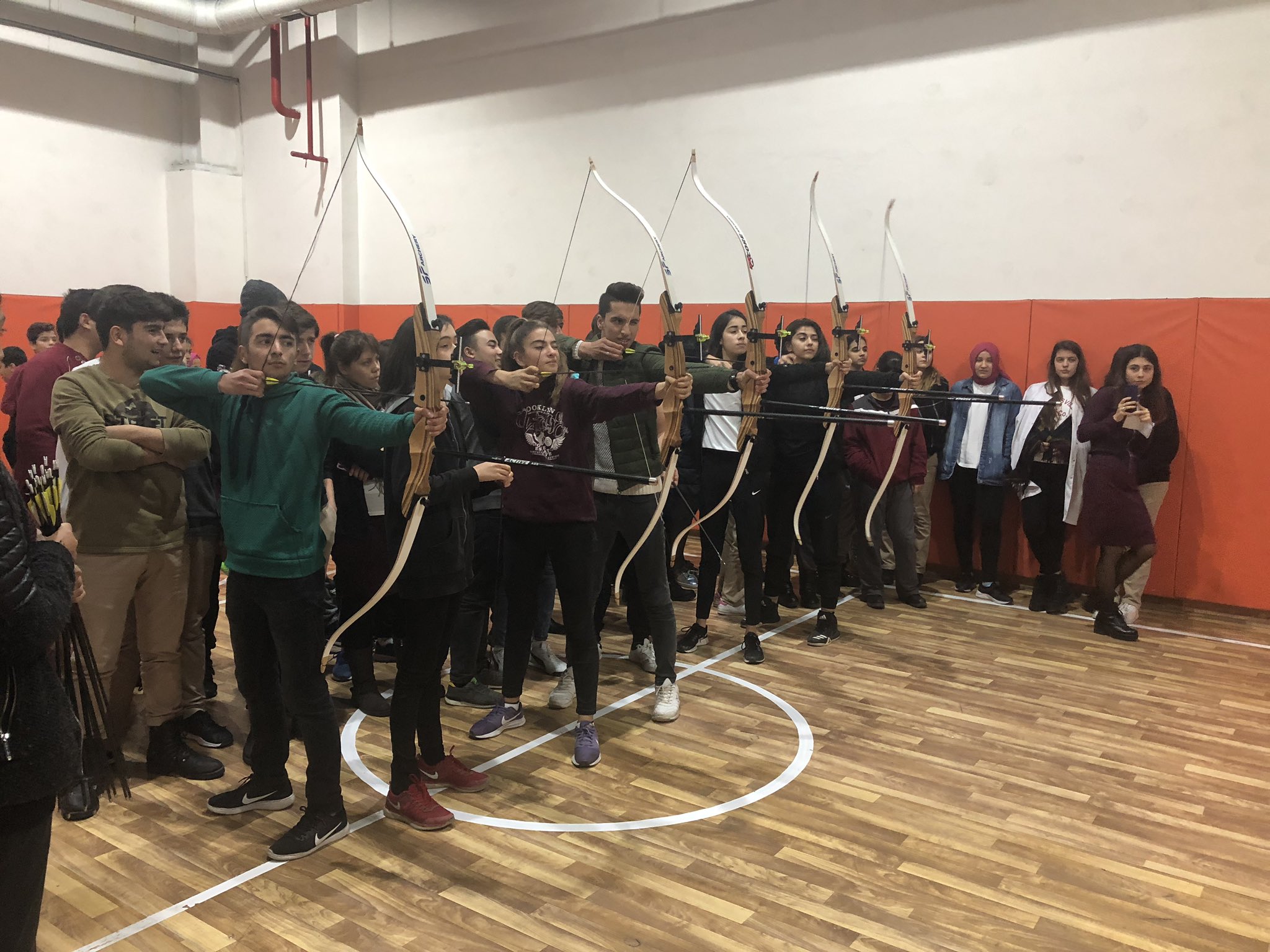 PROJELERİMİZ
Gençlik ve Spor Bakanlığı destek projelerinden 
«Milli Birlik Mehteran Takımı» projemiz devam etmektedir.
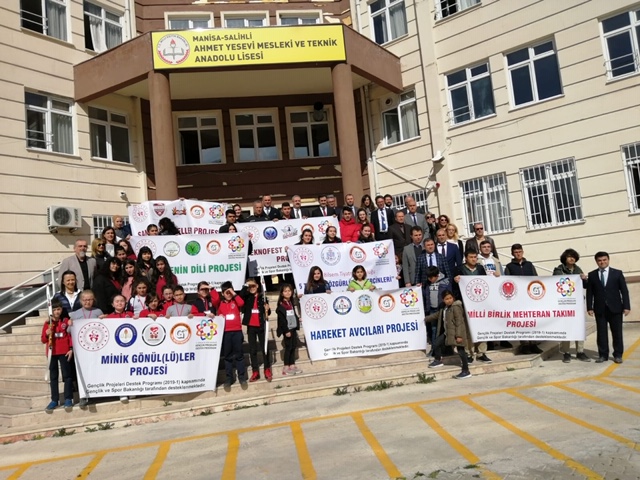 PROJELERİMİZ
Gençlik ve Spor Bakanlığı destek projelerinden 
«Milli Birlik Mehteran Takımı» projemiz devam etmektedir.
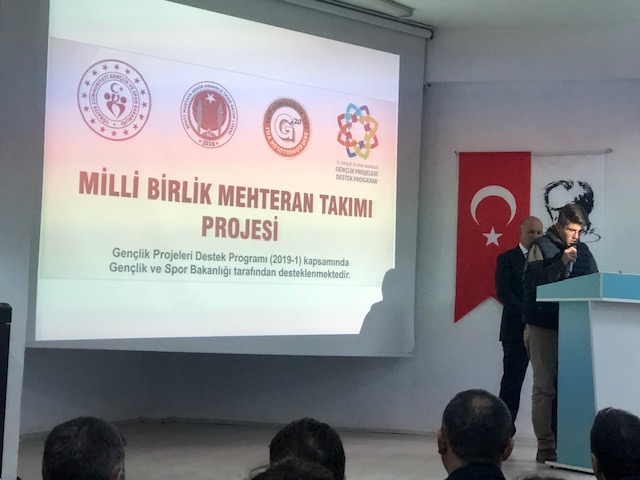 PROJELERİMİZ
"MATH IS OUR LIFE« adlı projemiz ile,   Matematiğin sadece, sayılardan ibaret olmadığı, hayatın her köşesinde olduğu gösterilmeye çalışan e-twinning projemiz devam etmektedir.
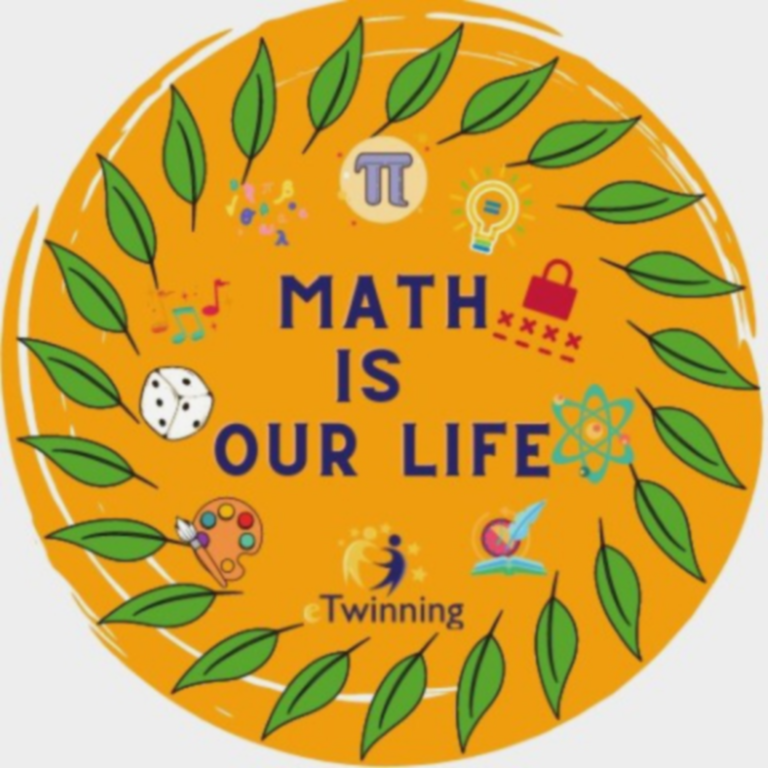 PROJELERİMİZ
"MATH IS OUR LIFE
SPORTİF ETKİNLİKLER
Okulumuz güreş takımımız her yıl madalyaları toplamaktadır.
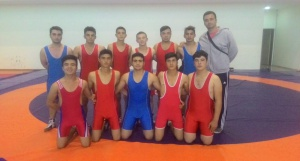 SPORTİF ETKİNLİKLER
Okulumuz güreş takımımız her yıl madalyaları toplamaktadır.